Välkommen till projekt Växtverket!
190901 - 211231
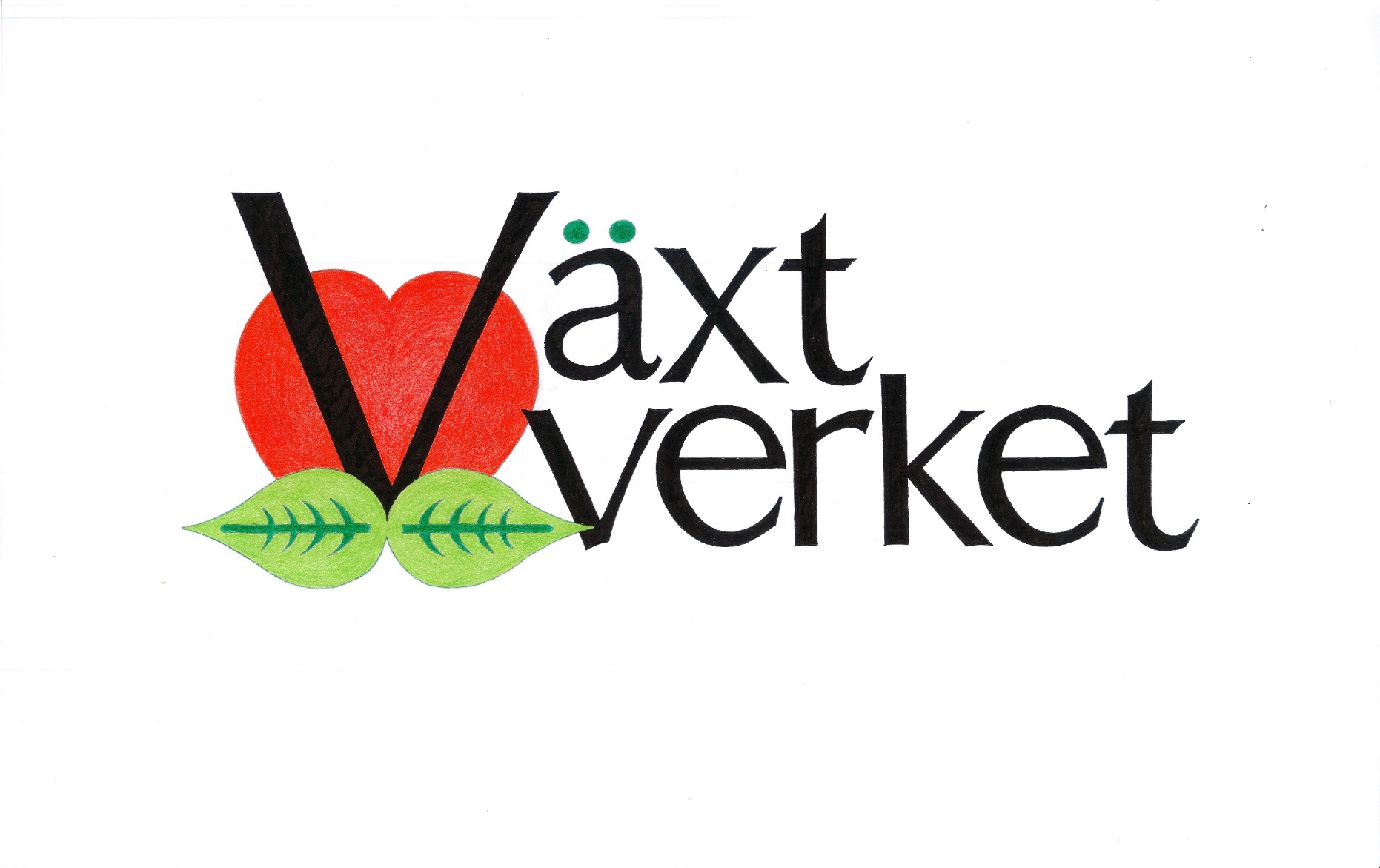 Insatsen finansieras av Samordningsförbundet.
Syfte och Mål
Individinsats, med syfte att skapa en arena där individer (18–64 år) som står långt från arbetsmarknaden erbjuds aktivering, för att stärkas i att *ta nästa steg närmre arbetsmarknaden och egen försörjning. 
    (*arbetsprövning, studier, annan insats)

att bygga ett växthus för grön rehabilitering samt utveckla ett jobbtorg.
Begreppstrappan
Varifrån kommer våra deltagare?
Tierps kommun IFO (insatsägare)

Samverkanspartners:
Region Uppsala
Försäkringskassan
Arbetsförmedlingen
Växthus och Jobbtorg
Hur kan en vecka se ut …
Gruppföreläsning i jobbtorget
Individuellt samtal

Därefter planering i växthuset och jobbtorget utifrån deltagarens behov.
Att mäta progression
Kasam – känsla av sammanhang
Bedömning av arbetsförmåga. Metoderna är evidensbaserade och uppgifterna mäter inom processarbete, motorik och kommunikation samt interaktion. (via Spetsa, Linköpings universitet)
Vi kommer även att gå en utbildning i det evidensbaserade mätverktyget BIP, som vi framöver även kommer att tillämpas.
Vad har vi kunnat göra hittills?
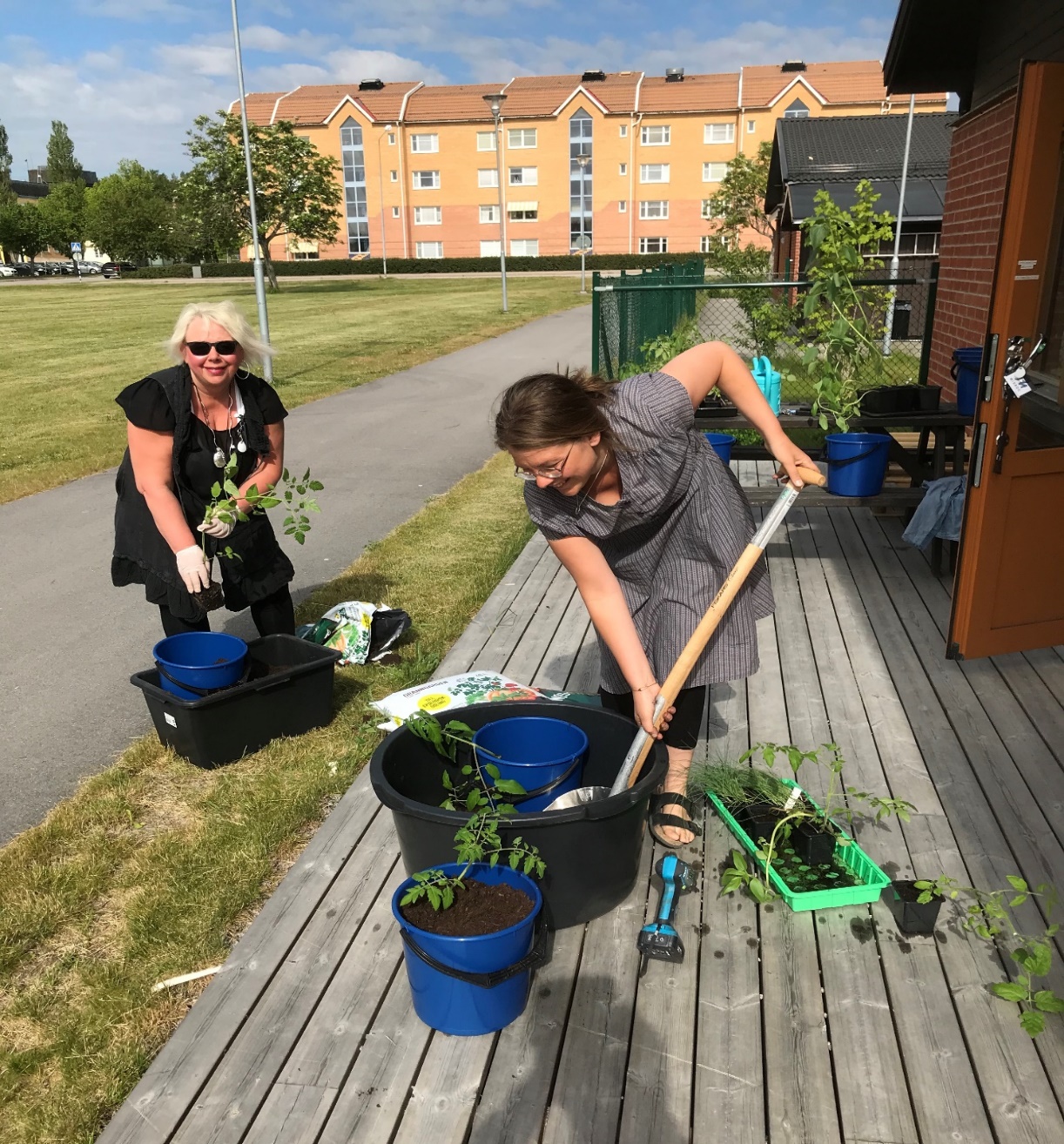 … en lösning i väntan på växthuset …Ärtskott och krasse
Chili och smultron
Vi förbereder morgonfika
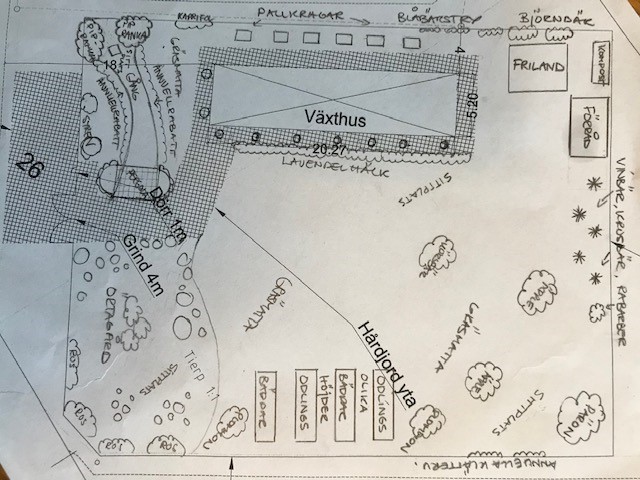 Förberedelserna är i full gång …
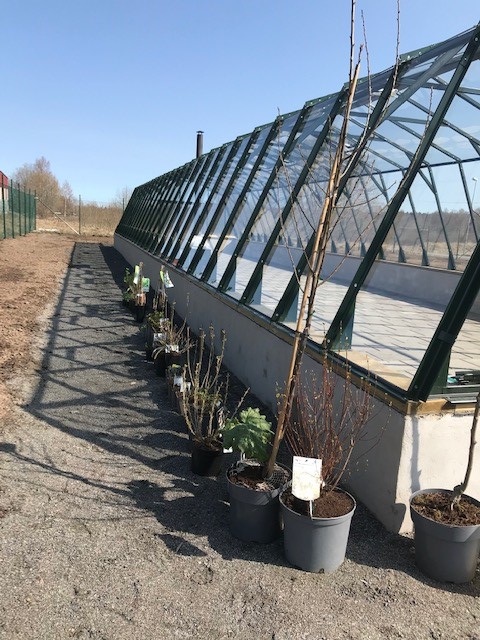 Kontaktuppgifter
Christina Åkerlund
Mail: christina.akerlund@tierp.se
Mobil: 070 - 276 7773

Helena Pedersen Skantz
Mail: helena.skantz@tierp.se
Mobil: 070 - 086 8637